Demografia
počet obyvateľov
 rozmiestnenie
 štruktúra
rasová a etnická
náboženská
jazyková
 dynamika
prirodzená reprodukcia
migrácia
počet obyvateľov (2023)
Amerika pokrýva asi 29 % povrchu zemskej súše
Populácia tvorí asi 13 % svetovej populácie

spolu:	1 050 000 000 obyv.

Severná: 		505 000 000 obyv.
Stredná pevnina: 	  60 000 000 obyv.
Karibik:		  45 000 000 obyv.
Južná:		440 000 000 obyv.
.............
Anglosaská:	380 000 000 obyv. 
Latinská :		670 000 000 obyv.
historický exkurz
počet pôvodných obyvateľov pri príchode Európanov: 60 – 150 mil.
po príchode Európanov dochádza k tzv. demografickému kolapsu
v oblasti Antíl dochádza k úplnému vyhubeniu pôvodného obyvateľstva a jeho nahradeniu, často otrokmi dovezenými z Afriky
v oblasti pevninskej Strednej Ameriky prežili asi 2 % 
v horských oblastiach prežilo asi 30 %
príčinou úbytku autochtónneho obyvateľstva bolo najmä zavlečenie európskych chorôb (osýpky, kiahne, mor), alkohol a prudká zmena sociálneho a kultúrneho prostredia
v nasledujúcom období nárast populácie nastáva najmä vďaka veľkým migračným vlnám do Anglosaskej Ameriky, ale napr. aj do oblasti La Platy
prírastky obyvateľstva v Latinskej Amerike dnes zabezpečuje najmä prirodzený prírastok
v Anglosaskej Amerike ide stále o migračné prírastky, a to najmä z Latinskej Ameriky a Ázie
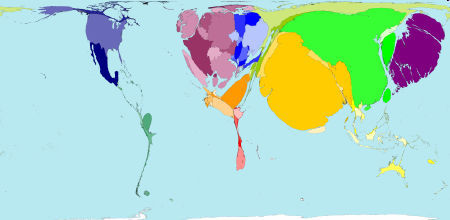 Anamorfózna – ekvidemická mapa sveta
Krajiny podľa počtu obyvateľov (2023)
3.  (3.)  USA			340 000 000	(v zátvorke)
  7.  (5.)  Brazília			220 000 000	(poradie v 2018)
10. (11.) Mexiko			130 000 000
29. (29.) Kolumbia		   50 000 000
33. (32.) Argentína		   47 000 000
38. (38.) Kanada			  39 000 000
46. (43.) Peru			   33 000 000
50. (44). Venezuela		   30 000 000
... ... ... ... ... ... ... ... ... ... ... ... ... ...
	Antigua a Barbuda    		94 000
	Dominika		        		74 000
	Svätý Krištof a Nevis 		52 000

								(CIA Worldfactbook, 2023)
Hustota zaľudnenia (na úrovni krajín)
priemerná hustota zaľudnenia: 22 obyv./km2
najvyššie hodnoty majú stredoamerické krajiny
na pevnine i v ostrovnej časti
po Antarktíde a Austrálii najredšie zaľudnený svetadiel
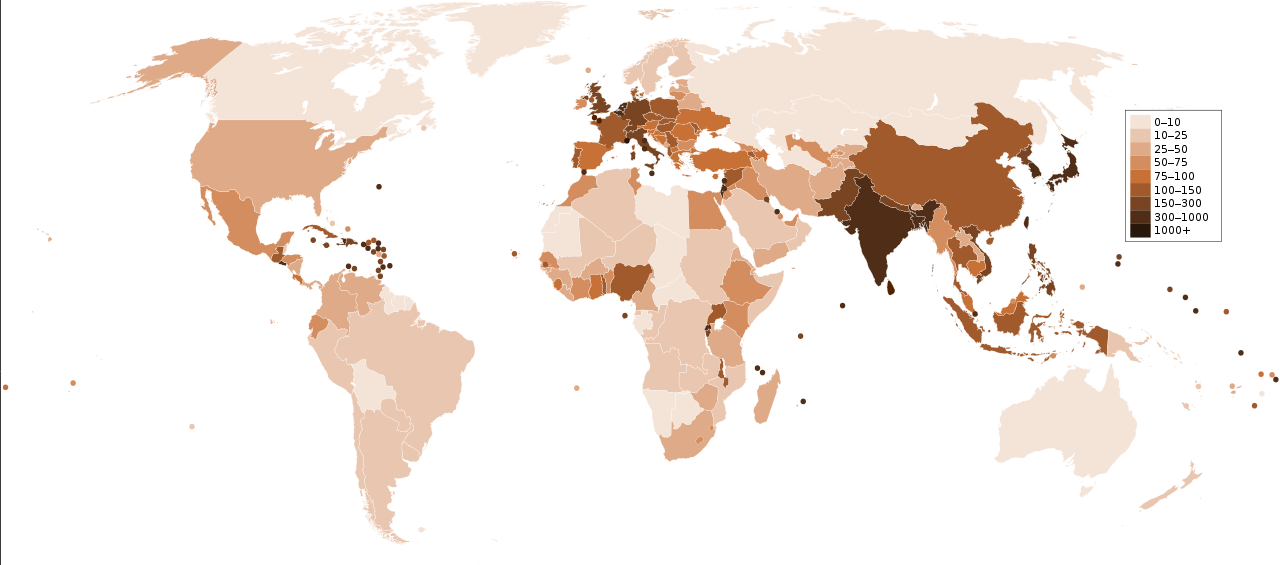 najvyššia hustota	   obyv./km2	 najnižšia hustota
8. Barbados		        650
23. Salvador 		        320
26. Sv. Vincent a Gren.         300
28. Haiti		        290
29. Svätá Lucia	        	        270
32. Jamajka		        250
36. Trinidad a Tobago	        210
43. Dominikánska rep.         190
47. Antigua a Barbuda          160
51. Sv. Krišof a Nevis	        150
55. Guatemala		        135
73. Kuba		        105
- Grónsko		        0,03
- Falklandy		        0,3
201. Surinam		        3,0
- Francúzska Guayana	        3,1
189. Guayana		        3,5
185. Kanada		        3,8
176. Bolívia		        9,2
171. Belize		      12,0
164. Argentína		      15,0
162. Paraguaj		      16,0
157. Uruguaj		      19,0
Brazília: 25;      USA: 35;      Bermudy (UK): 1200;      Mexiko: 65;
Slovensko: 111;      Európa: 75;      Ázia: 100;
Hustota zaľudnenia
v porovnaní so svetom veľmi nízka
najhustejšie zaľudnené sú:
východné pobrežie Severnej Ameriky a oblasť Veľkých jazier
Stredná Amerika vrátane ostrovov Karibiku
oblasť severných Ánd a južných Kordiller 
východné pobrežie Južnej Ameriky
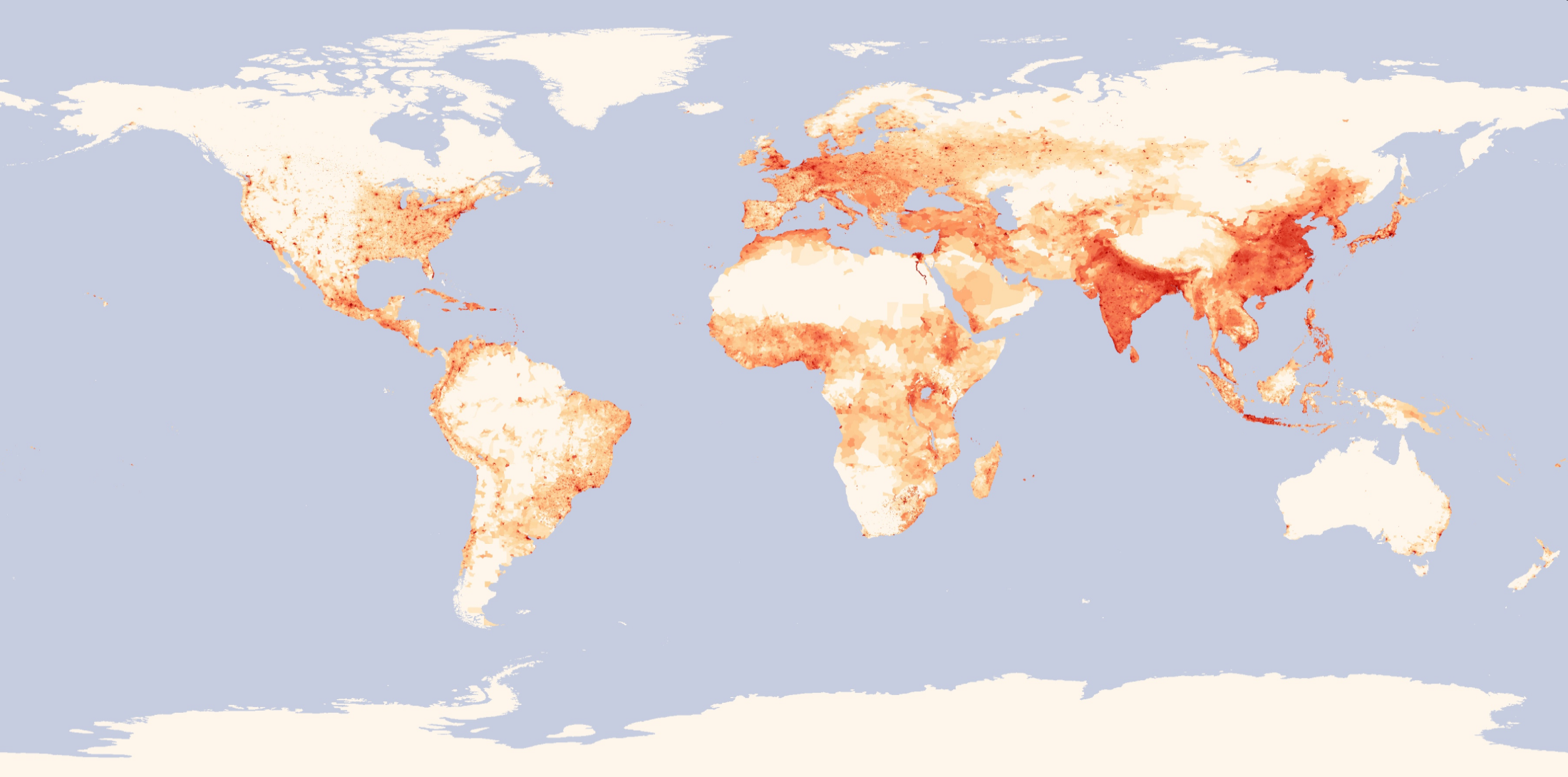 Rasy a národy
3 základné zložky (mongoloidné (Amerindiáni), ekvatoriálne, europoidné):
pôvodné obyvateľstvo
Inkovia, Aztékovia, Mayovia, Toltékovia, Olmekovia ...
Inuiti (Eskimáci)
Amerindiáni* sformovali vyše 1000 jazykov (12 j. rodín)
prisťahovalci (cca ostatných 500 rokov):
členovia takmer všetkých európskych národov (europoidné obyv.)
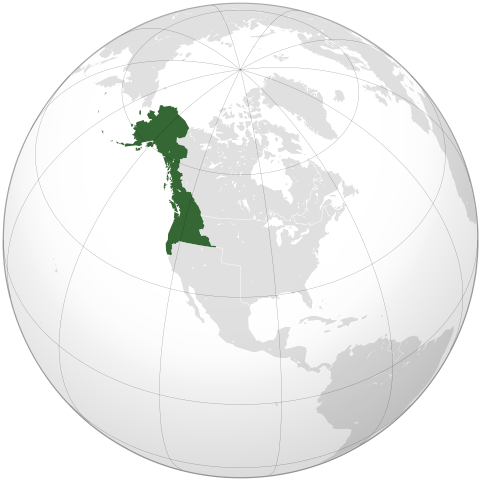 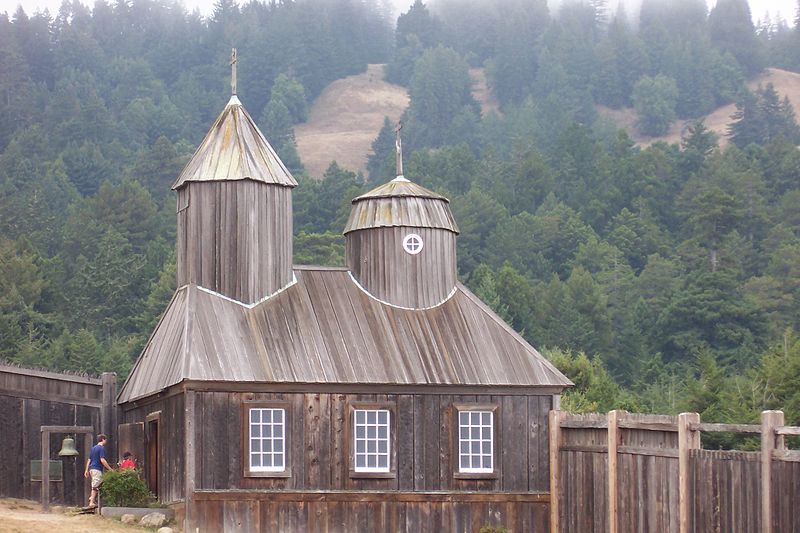 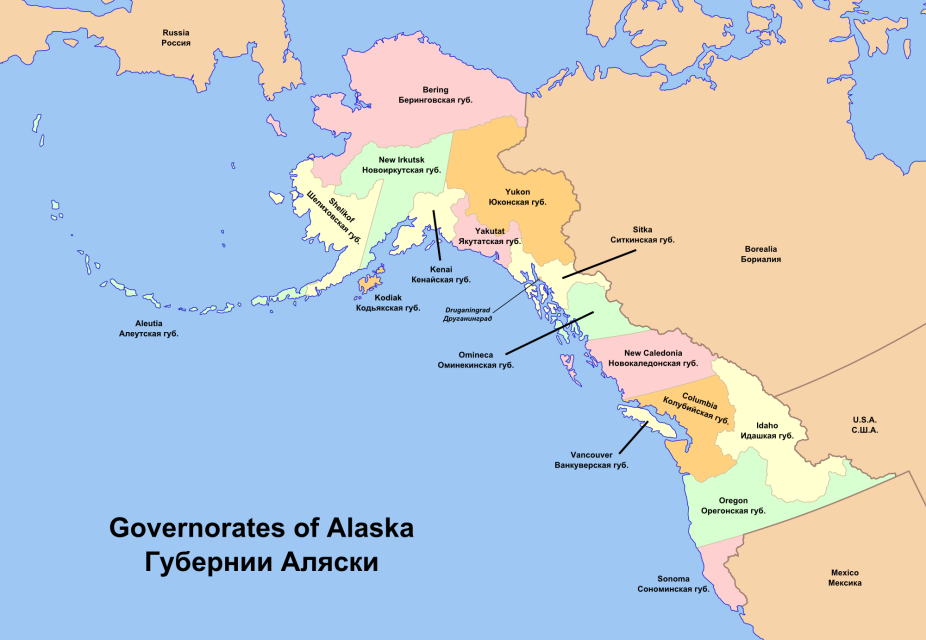 Pravoslávna kaplnka vo Fort Ross (CA)
Rasy a národy
3 základné zložky (mongoloidné (Amerindiáni), ekvatoriálne, europoidné):
pôvodné obyvateľstvo
Inkovia, Aztékovia, Mayovia, Toltékovia, Olmekovia ...
Inuiti (Eskimáci)
Amerindiáni* sformovali vyše 1000 jazykov (12 j. rodín)
prisťahovalci (cca ostatných 500 rokov):
členovia takmer všetkých európskych národov (europoidné obyv.)
otroci násilne privlečení z Afriky (ekvatoriálne) (+ Indovia – prevažne europoidné)
neskôr imigračné vlny z východnej Ázie (mongoloidné)
europoidná a ekvatoriálna – vidiek aj mestá, východoázijskí imigranti – prevažne mestá
Amerindiáni – vidiek aj mestá (prevažne vidiek)

formuje sa veľmi pestrá mozaika národov, hoci mnohé z nich používajú rovnaký jazyk
miešanie rás je obzvlášť intenzívne v Latinskej Amerike, kde miešanci tvoria väčšinu obyvateľstva     => => =>
rasy a miešanci
miešanci sú veľmi rôznorodí, ale rozlišujeme 3 základné skupiny:
mulat:  europoidná + ekvatoriálna rasa
mestic: europoidná + mongoloidná rasa
zambovia: ekvatoriálna + mongoloidná rasa
zriedkavá, výskyt len na severe JA

kreoli: označenie pre belocha s juhoeurópskymi koreňmi, ktorý sa už narodil v Latinskej Amerike (pojem má aj širší význam)
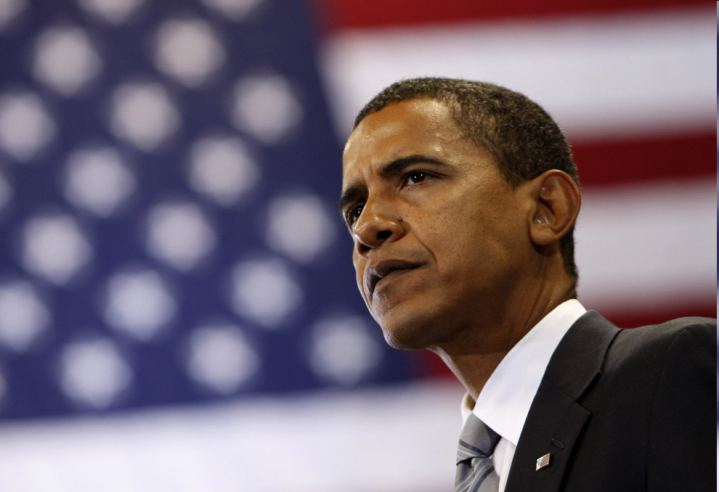 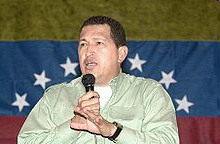 <= H. Chavéz je polovičný mestic a polovičný zambo
Barack Obama je mulat, otca má z Kene, matka má írsko – anglicko – nemecký pôvod =>
oblasti podľa prevažujúceho rasovo-etnického zloženia populácie
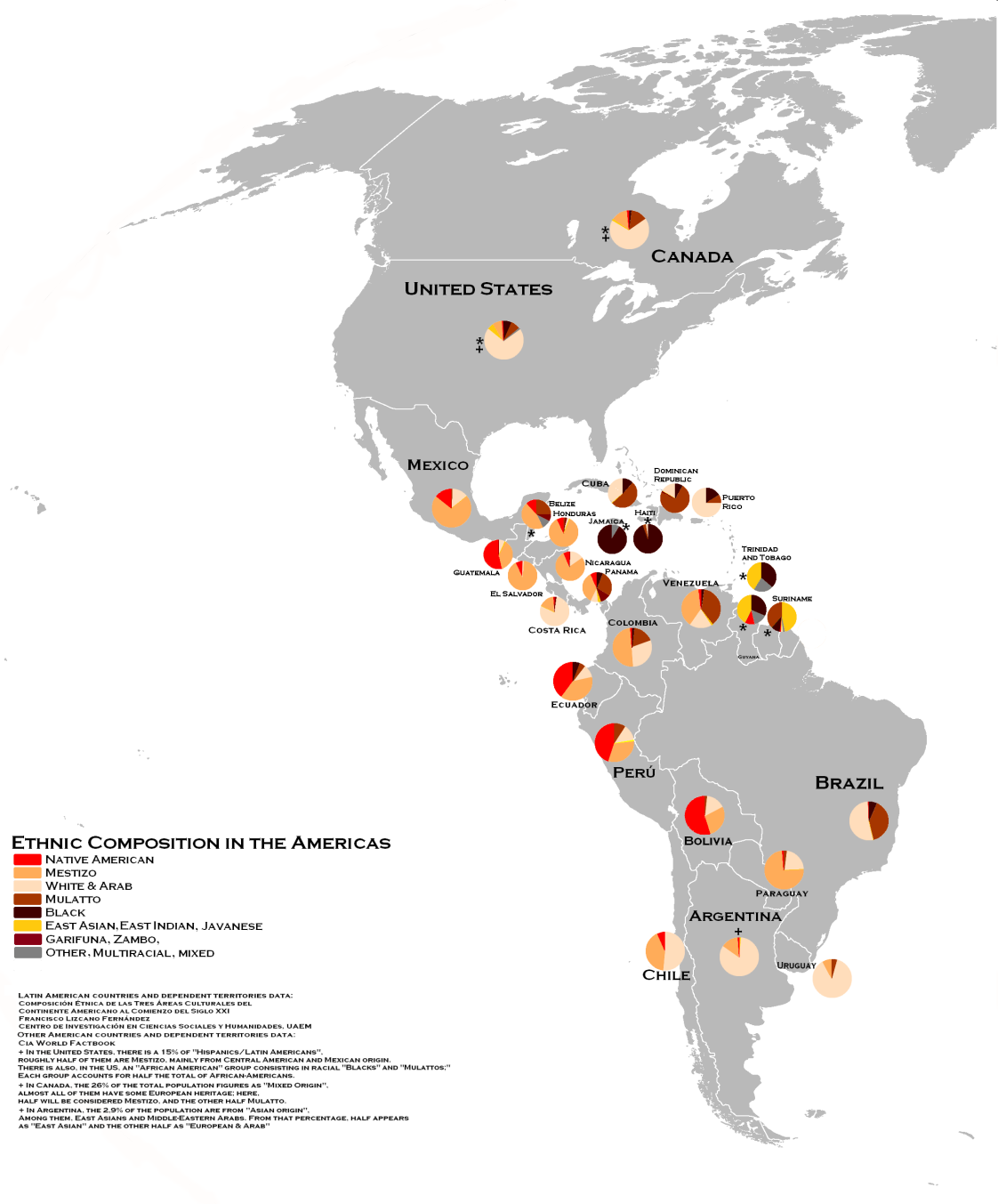 a) belošská: Kanada, sever USA, Argentína, Uruguaj
b) belošsko-mulatská: Kuba, Portoriko
c) mulatská: Dominikánska republika (v oblasti Karibiku aj s čersnošským obyvateľstvom)
d) černošská: Haiti, Francúzska Guayana
e) černošsko-mulatská: Malé Antily, Jamajka, Belize
f) belošsko-černošská: juhovýchod USA
g) belošsko-mestická: Brazília, Kostarika
h) mesticko-belošská: Chile, Kolumbia, Venezuela
i) mesticko-amerindiánska: Nikaragua, Salvador, Honduras, Panama, Mexiko
j) amerindiánsko-mestická: Guatemala, Ekvádor, Peru, Bolívia, Paraguaj
k) eskimácka: Grónsko
l) výrazný podiel Indov: Guayana, Surinam, Trinidad a Tobago
Jazyková štruktúra
do istej miery sa odvíja od rasovej štruktúry obyvateľstva
na rozsiahlych ťažko dostupných oblastiach Strednej Ameriky, na Yucatáne, Andskej oblasti, v Paraguaji či amazonskej oblasti Brazílie sa používajú pôvodné jazyky
v Anglosaskej Amerike sa pôvodné jazyky zachovali len veľmi obmedzene, najviac eskimo-aleutské jazyky
- obohatili však slovnú zásobu jazykov kolonizátorov
černošské jazyky v Amerike zanikli- černosi boli nútení používať jazyky otrokárov
jazyky európskych dobyvateľov získali status úradného jazyka a prijala ich aj väčšina autochtónneho obyvateľstva, pod vplyvom amerindiánskych i černošských jazykov sa však európske jazyky zmenili po stránke fonetickej, gramatickej i lexikálnej => kreolské jazyky
kreolské jazyky
Príklady kreolských jazykov
Sranan Tongo		Surinam		na báze holandčiny (+angličtina)
Papiamento 		ostrovy ABC	portugalčina (+špan., holand., angl.)
Patois		Jamajka		angličtina
Havajská angličtina	Havaj		angličtina
Belizská kreolčina	Belize		angličtina
Guyanská kreolčina	Fr. Guyana	francúzština
Haitská kreolčina	Haiti		francúzština
Louisianská kreolčina	Louisiana (USA)	francúzština
Antilská kr. (skupina)	Malé Antily	francúzština

premiešavanie s amerindiánskymi jazykmi i jazykmi otrokov privlečených z Afriky
Mapa používaných jazykov
ÚRADNÉ JAZYKY:
Angličtina: Kanada, USA*, Belize, Guayana, Falklandy, britské kolónie v Karibskom mori;
Francúzština: Kanada, Haiti, francúzske zámorské departmenty;
Holandčina: Surinam, Holandské Antily, Aruba;
Portugalčina: Brazília;
Španielčina: zvyšok JA
Dánčina: Grónsko
* USA úradný jazyk na federálnej úrovni nemajú
z pôvodných jazykov v Grónsku Grónčina; v Peru a Bolívii Kečuánčina; v Bolívii aj Ajmarčina; v Paraguaji Guaraní; Mayské jazyky v Guatemale a na Yucatane
zmiešané: kreolská angličtina, kreolská francúzština, papiamento, inuktitut
- v USA je výrazný podiel španielsky hovoriacich, ktorí nehovoria po anglicky – vzniká nový hovorový jazyk, tzv. spanglish
čo zobrazujú dané mapy?
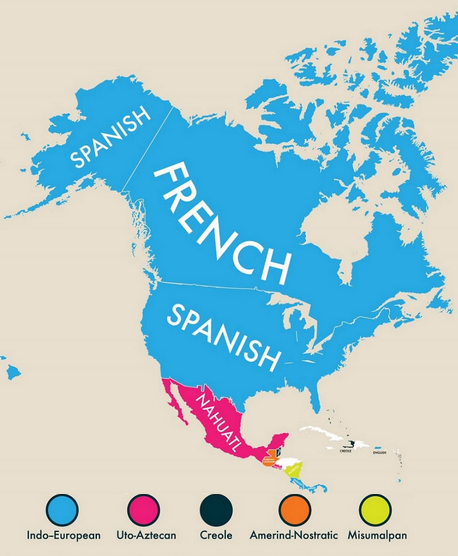 Náboženská štruktúra
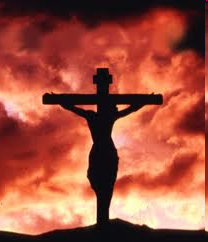 súčasný stav odráža náboženské štruktúry kolonizátorov (kresťanstvo)
animistické kulty Amerindiánov sa udržali len sporadicky na severe kontinentu a v Amazonskom pralese
miestami sa udržali africké kulty, - vúdú na Haiti
resp. vznikli nové: Rastafariánstvo
cisár Haile Selassie  - rás Tafari Makonnenvyznávači – stratený izraelský kmeň – potomkovia Šalamuna
vlastné náboženstvo si zachovávajú prisťahovalci z Ázie
v oblastiach s prevahou prisťahovalcov z JV a V Ázie sa praktizuje budhizmus
Indovia si priniesli hinduizmus
blízkovýchodní imigranti islam
vďaka exodu Židov je dnes v USA najväčšia diaspóra židov (vyznávačov judaizmu) na svete
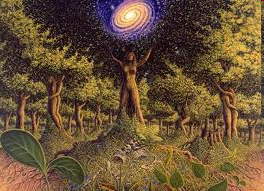 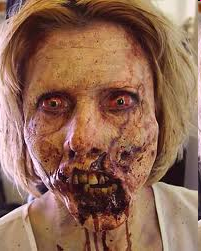 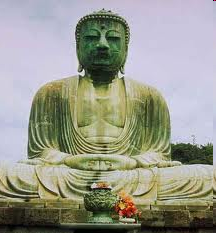 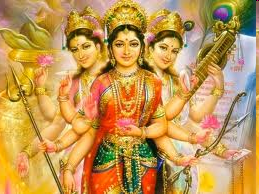 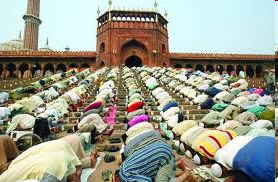 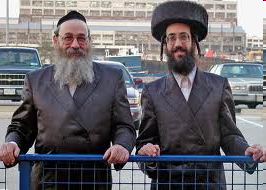 celkovo vysoká miera religiozity
kresťanstvo: (SA: 85 %, JA: 93 %)
RK: dominujú v JA, v Brazílii žije najviac katolíkov na svete; asi 85 % Mexičanov; v Kanade 40 % a 24 % v USA
protestanti: asi 50 % obyvateľstva USA a v Kanade vyše 25 %
pravoslávni: v Kanade 3 % a v USA 0,5 %
ostatní: v USA je vyše 1000 kresťanských vyznaní a siekt
Mormóni, Amiši

bez vyznania: najmä v SA, Kanada 16 %, USA 12 %, Latinská A. 4 %;

judaizmus: 2 % v SA, 0,23 % v JA, najviac v USA: 2,5 %

islam: 0,5 % SA, 0,3 % JA, najviac Kanada: 1,6 %
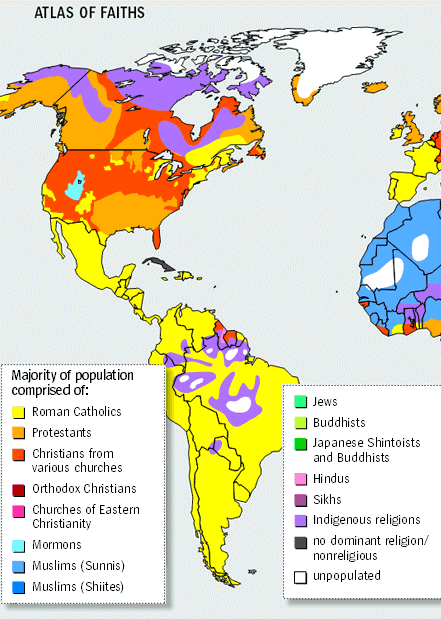 Pohyb obyvateľstva
Celkový prírastok (2015)
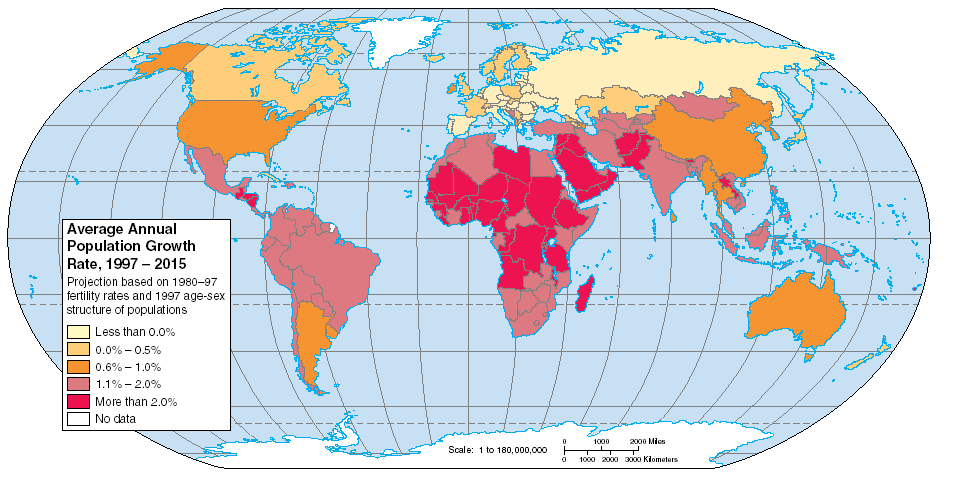 pravdepodobný vývoj v budúcnosti
Celkový prírastok v  ‰prírastok						úbytok
CIA World Factbook – odhad 2019/2020
61. Belize		17,2
62. Guatemala		16,8
75. Bolívia		14,4
85. Honduras		12,7
87. Haiti		12,3
89. Ekvádor		12,0
90. Panama		12,0
93. Paraguaj		11,6
99. Kostarika		10,2
102. Mexiko		10,0
235. Portoriko		-15,9
219. Trinidad a Tobago	  -3,7
212. Kuba		  -2,5
207. Venezuela		  -1,8
201. Jamajka		  -0,7
121. Argentína		8,6
127. Kanada		8,1
137. USA		7,2
140. Brazília		6,7
	
199. Slovensko		-0,5
170. Čína		3,2
Prirodzený prírastok v ‰ (2015)											(pozri interaktívnu mapu)
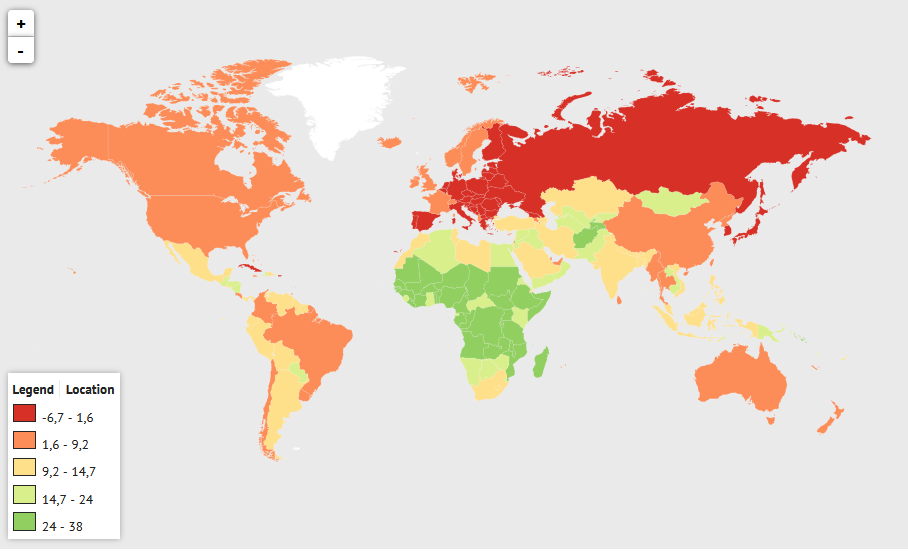 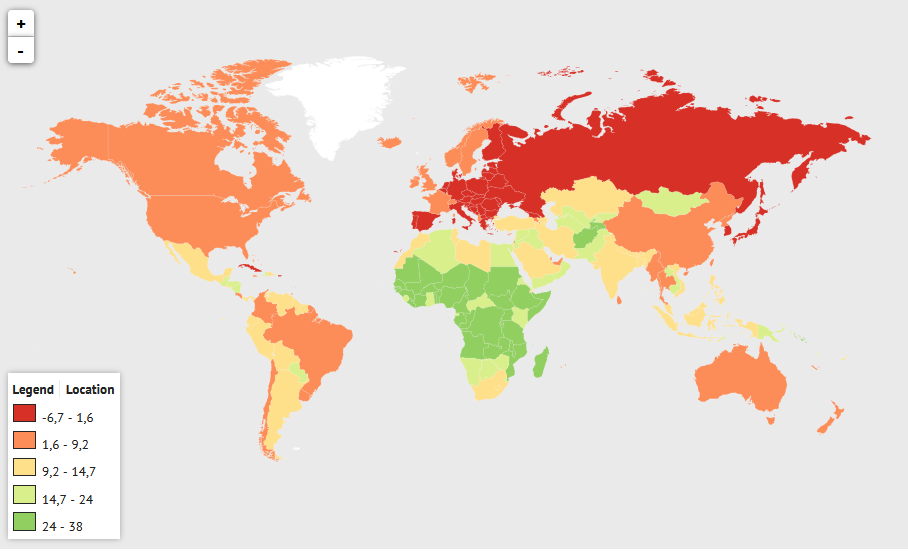 Migračný prírastok v ‰ (2010*)
* lepšie vystihuje dlhodobé trendy
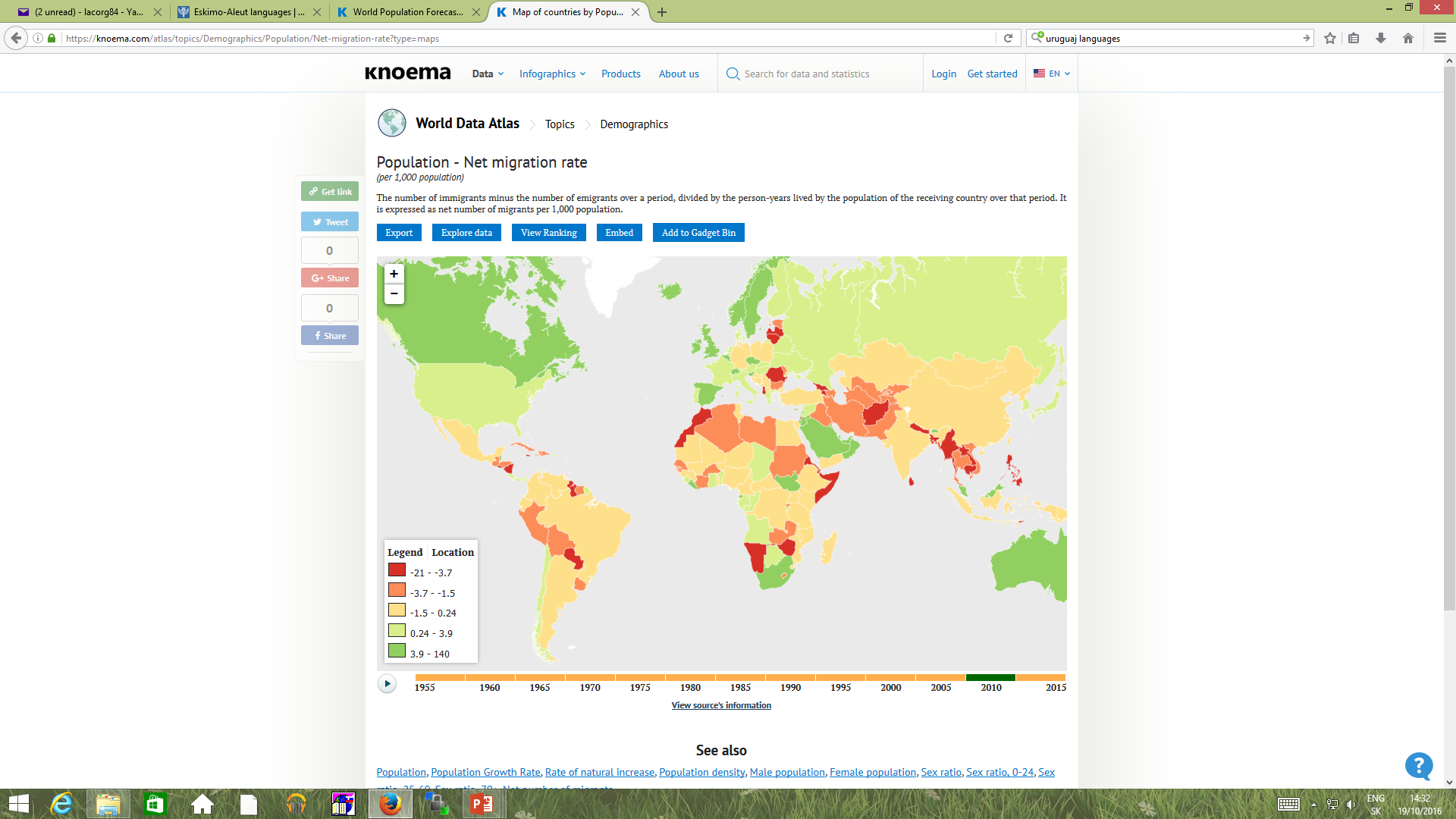 krajiny podľa podielu imigrantov na celkovej populácii
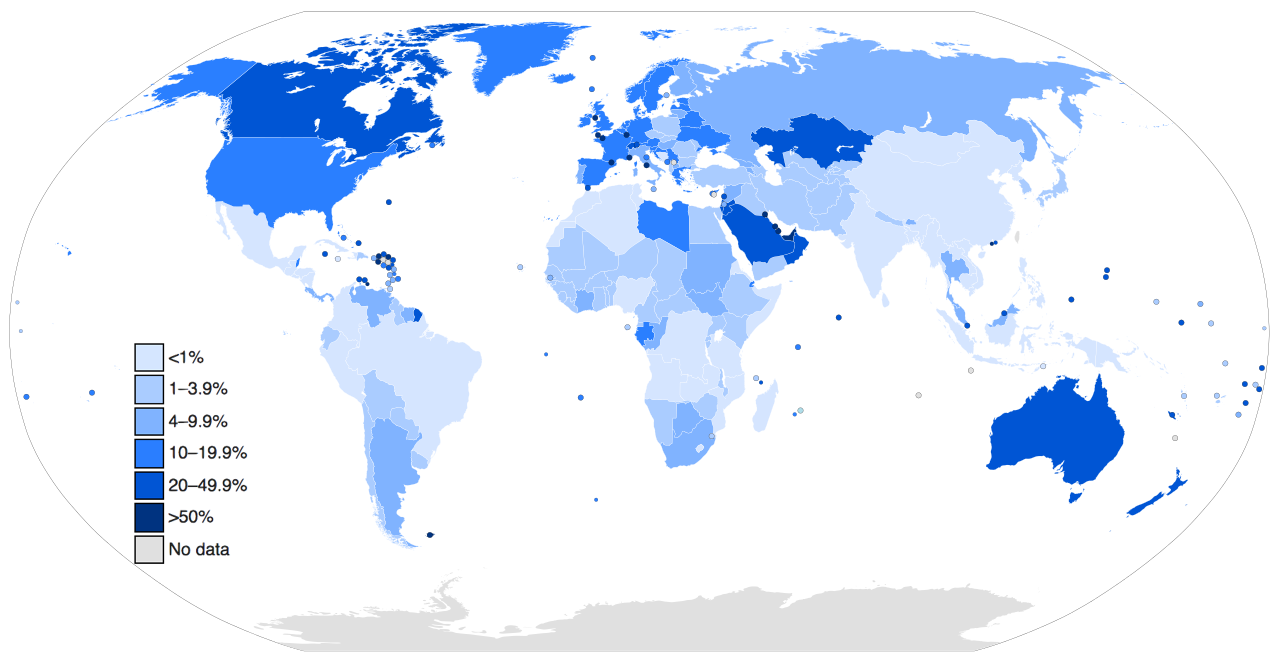 zdroj – dáta za 2017
miera urbanizácie
Uruguaj		95
Portoriko 	94
Argentína	92
Venezuela	88
Chile		88
Brazília		87
Bahamy		83
USA		82
Kanada		81
Dominikánska rep.	81
Kolumbia	81
Mexiko		80

Guatemala	51
Belize		46
Barbados	31
Guyana		27
	         zdroj
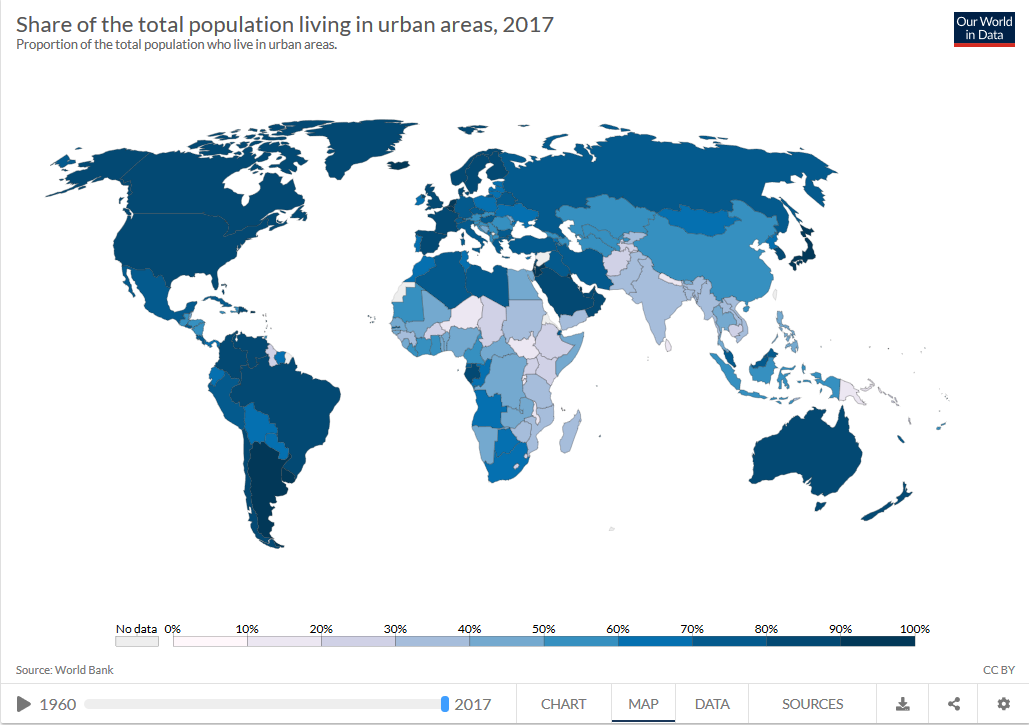 zdroj (vyskúšajte si online aj zmeny v čase)
spolu s Austráliou ide o kontinenty s najvyššou mierou urbanizácie
severná (vrátane Mexika) a južná v priemere cez 80 %, stredná cca 70 %
stále stúpajúce hodnoty najmä v Latinskej Amerike
Mestská populácia
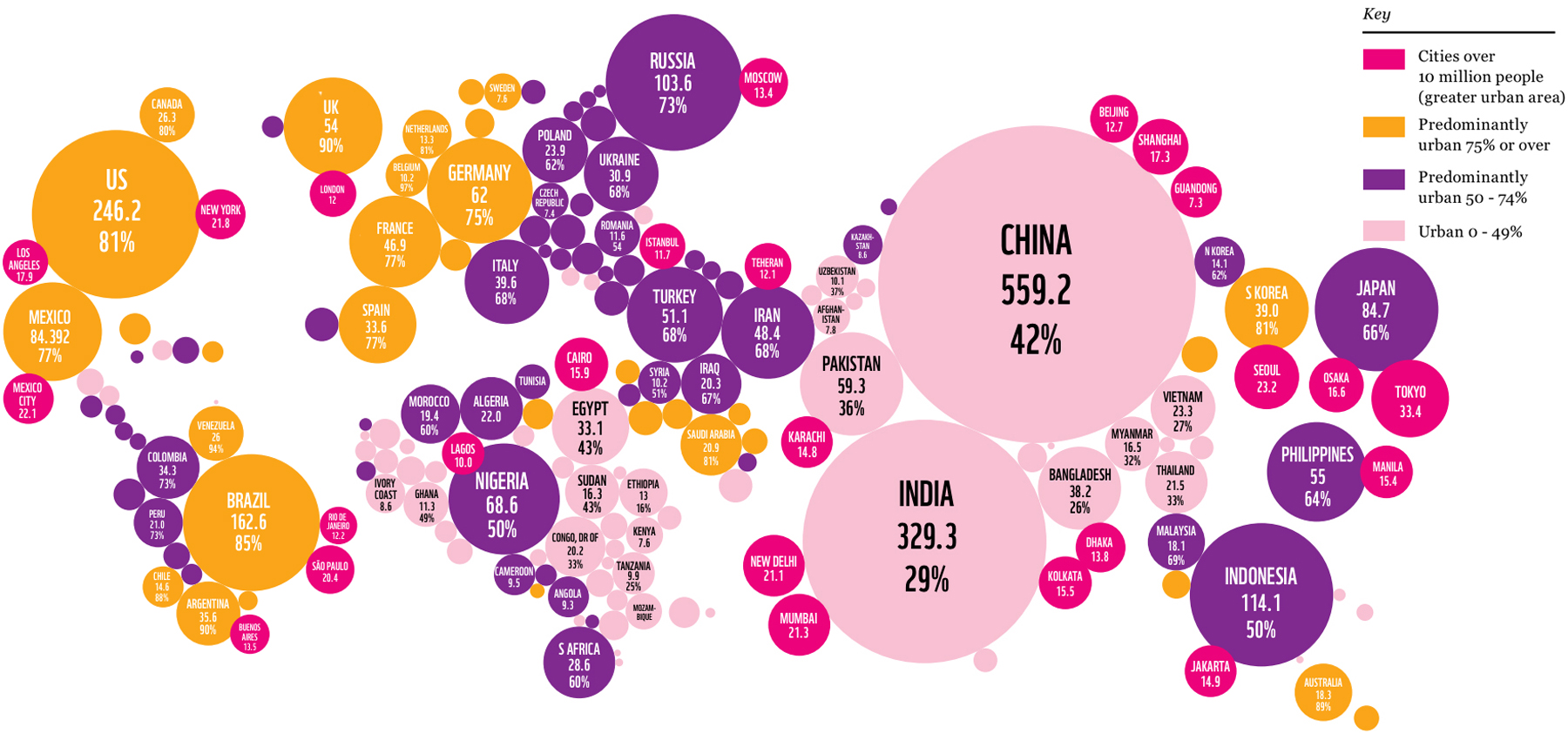 Business insider (2012)
Populačný vývoj veľkomiest
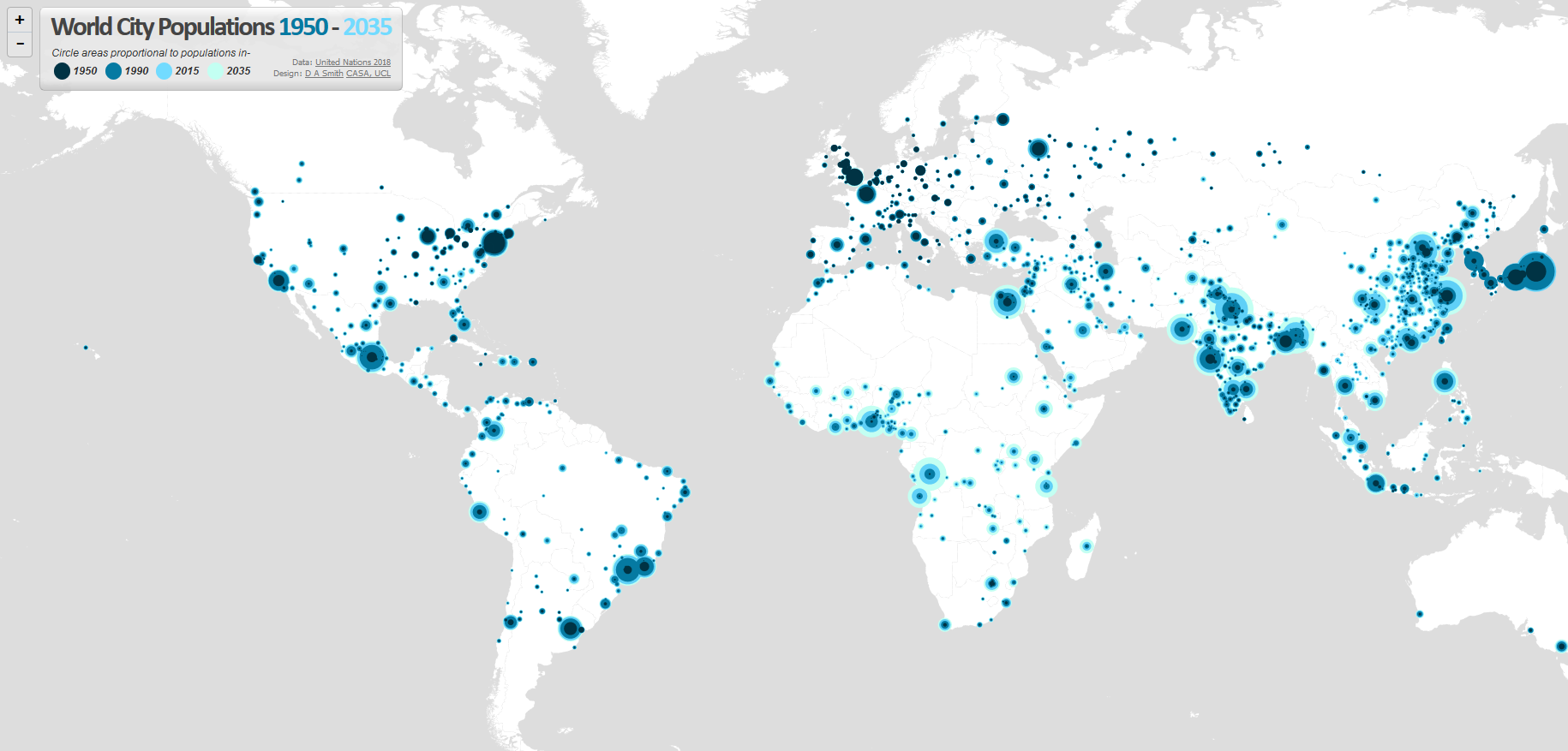 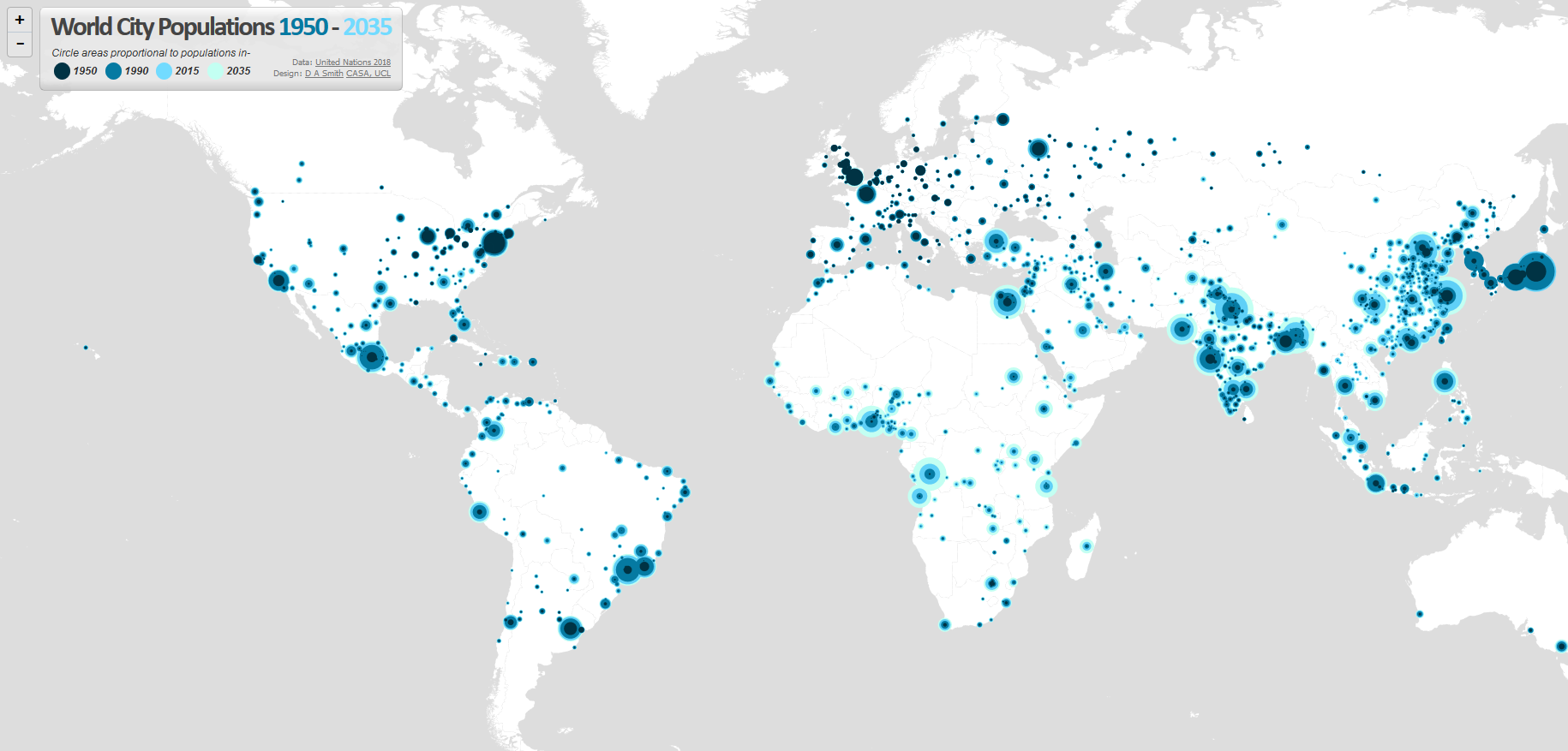 zdroj (vyskúšajte si online)
prírastok obyvateľstva za hodinu
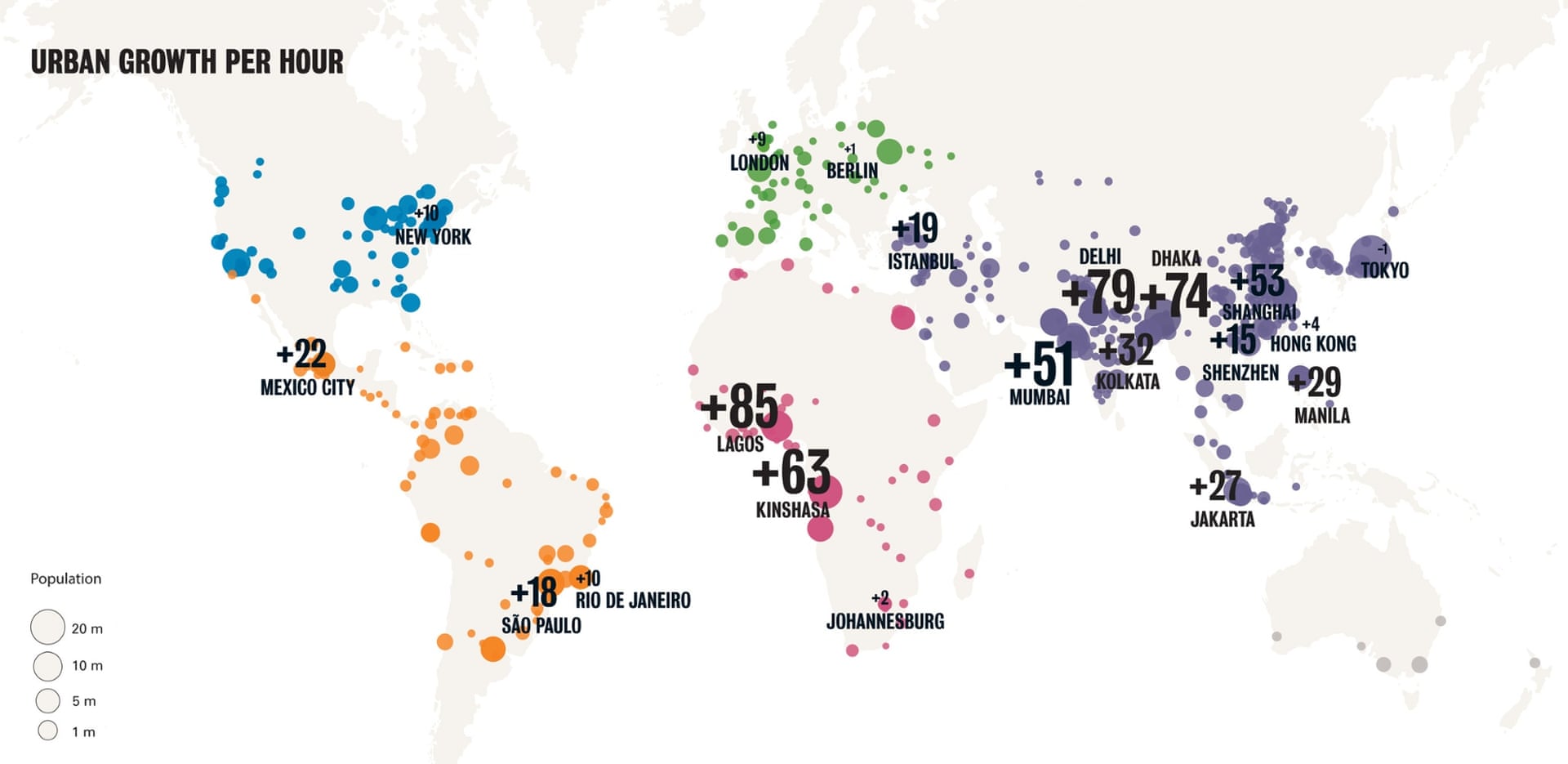 The Guardian 2015
najvýznamnejšie metropolyA. T. Kearney Global Cities Index, 2010; The Urban Elite 2010
Alfa ++              obyvateľstvo jadro/metropolitná oblasť
New York		(8 500 000/20 000 000) 
Alfa +
Chicago			(2 700 000/10 000 000) 
Alfa
Buenos Aires		(2 800 000/13 000 000)
Los Angeles		(3 800 000/10 000 000) 
Mexico City		(9 000 000/22 – 28 mil) 
San Francisco		   (800 000/4 500 000)
São Paulo		(1 500 000/20 000 000) 
Toronto			(2 500 000/6 000 000) 
Washington D. C.	   (600 000/5 500 000) 
Alfa –
Atlanta, Boston, Dallas, Miami, Philadelphia, Santiago
Svetové metropoly na mape
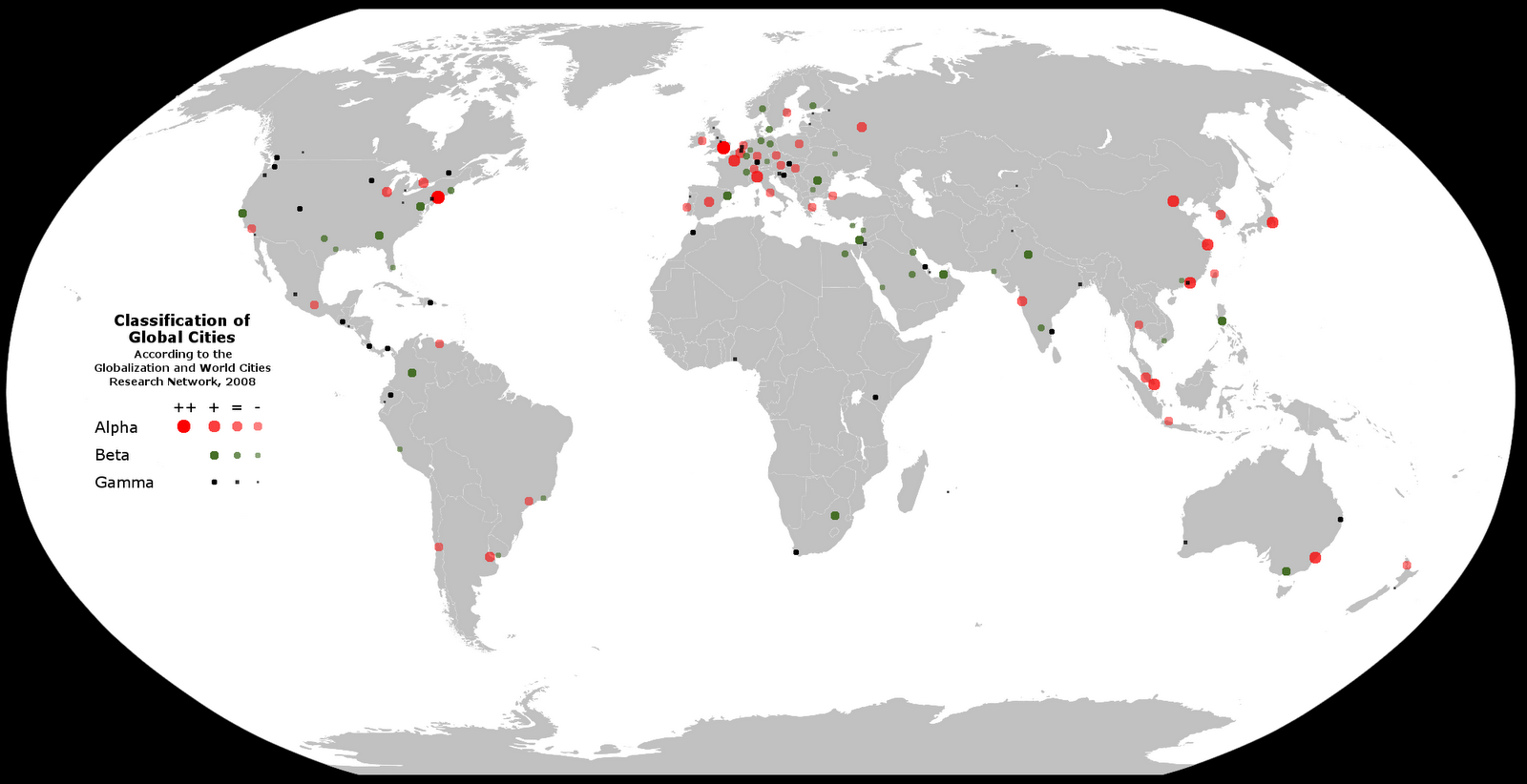